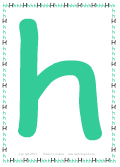 Thứ ba ngày 6 tháng 9 năm 2022
Luyện từ và câu 
Cấu tạo của tiếng (6)
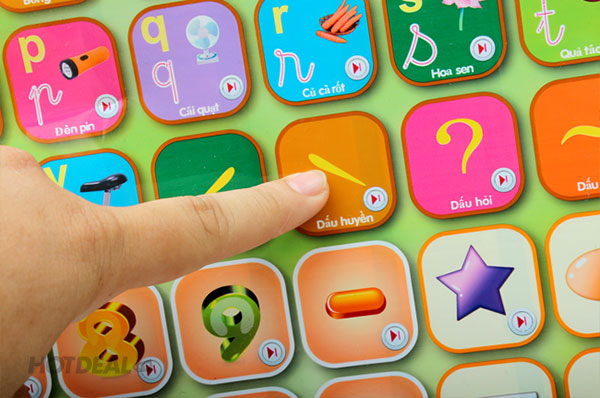 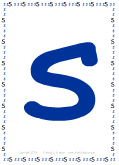 Yêu cầu cần đạt
Biết được cấu tạo cơ bản của tiếng gồm 3 bộ phận: âm đầu, vần và thanh.
1
Biết nhận diện được các bộ phận của tiếng. Biết tiếng nào cũng phải có vần và thanh.
2
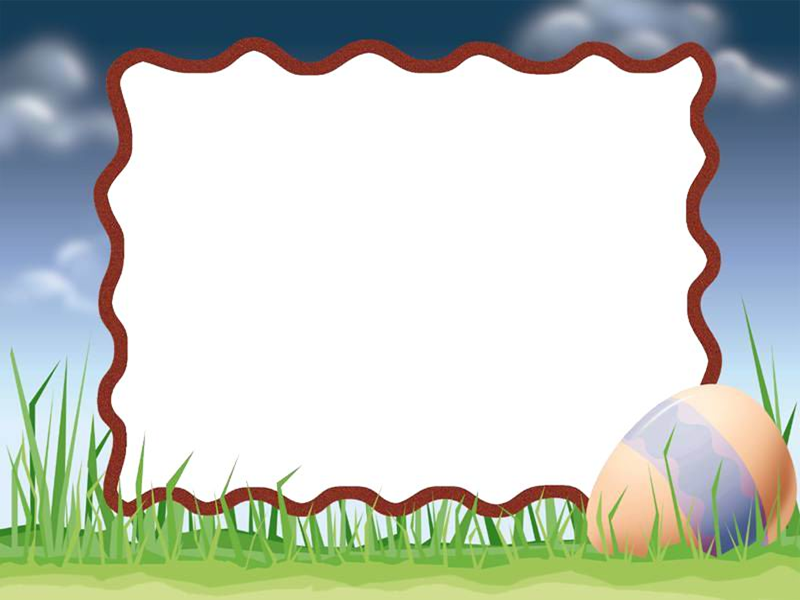 Khám phá
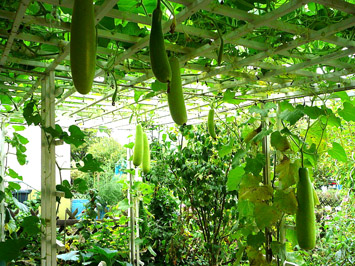 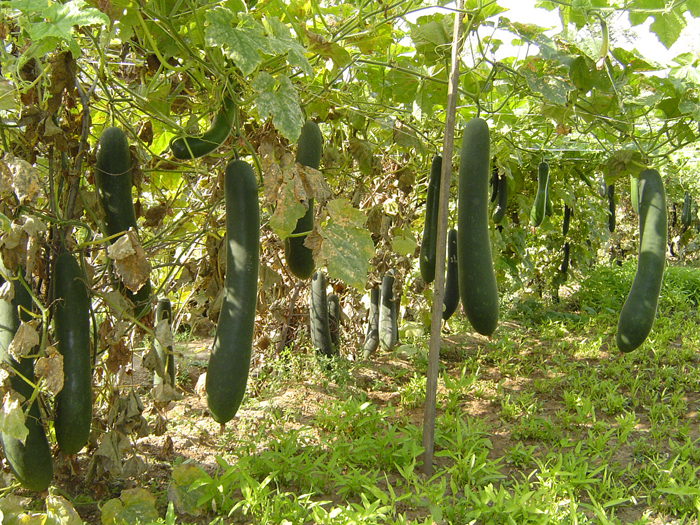 Bầu và bí là hai loại cây dây leo tuy giống khác nhau nhưng lại được cùng trồng trên đất, cùng leo giàn (có chung một điều kiện sống) -> Câu tục ngữ khuyên nhủ con người trong cuộc sống phải yêu thương, đùm bọc lẫn nhau.
Bầu ơi thương lấy bí cùng
   Tuy rằng khác giống nhưng chung một giàn.
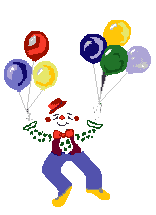 Đọc câu tục ngữ và cho biết ý nghĩa của câu tục ngữ này?
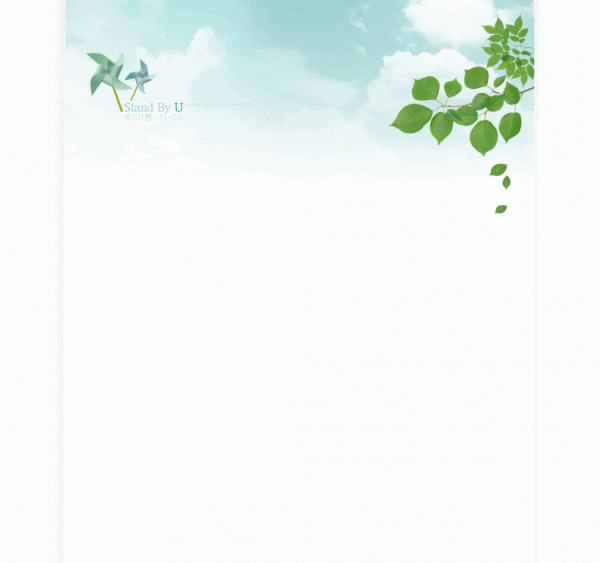 I. Nhận xét
1. Câu tục ngữ có bao nhiêu tiếng?
Bầu  ơi  thương  lấy  bí  cùng

     Tuy  rằng  khác  giống  nhưng  chung  một  giàn.
/
/
-> 6 tiếng
/
/
/
/
/
/
/
/
/
/
/
-> 8 tiếng
2. Đánh vần lại tiếng bầu và ghi lại cách đánh vần đó?
bầu: bờ - âu – bâu – huyền – bầu
Tiếng “bầu” do những bộ phận nào tạo thành?
Tiếng “bầu” do âm đầu, vần và thanh tạo thành.
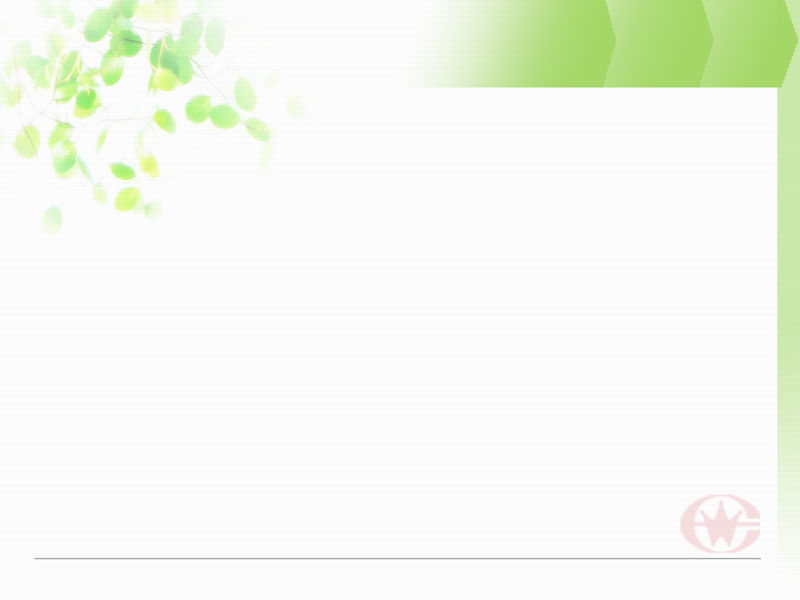 4. Phân tích các bộ phận tạo thành những tiếng khác trong câu tục ngữ trên. Rút ra nhận xét:
Tiếng nào có đủ bộ phận như tiếng bầu?
Tiếng nào không có đủ bộ phận như tiếng bầu?
Con hoàn thành theo bảng trên
huyền
b
âu
ngang
ơi
th
ương
ngang
ây
sắc
l
sắc
i
b
ung
huyền
c
t
ngang
uy
ăng
huyền
r
kh
ac
sắc
sắc
ông
gi
nh
ngang
ưng
ung
ch
ngang
ôt
m
nặng
gi
an
huyền
Ghi nhớ
Mỗi tiếng thường có ba bộ phận sau:
4a. Tiếng nào có đủ các bộ phận như tiếng bầu?
 Quan sát và nhận xét con thấy các tiếng đó thường có mấy bộ phận? Là những bộ phận nào?
2. Tiếng nào cũng phải có vần và thanh. Có tiếng không có âm đầu.
b. Tiếng nào không có đủ bộ các bộ phận như tiếng bầu?
     Tiếng ơi chỉ có bộ phận nào?
     Vậy trong tiếng bộ phận nào không thể thiếu?
Lưu ý: Thanh ngang không được đánh dấu khi viết, còn các thanh khác đều được viết ở phía trên hoặc phía dưới âm chính của vần
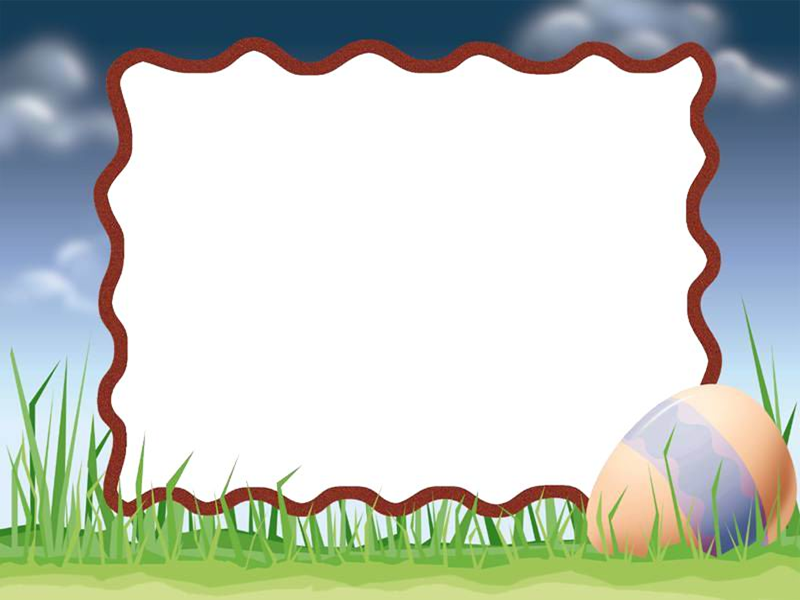 Luyện tập
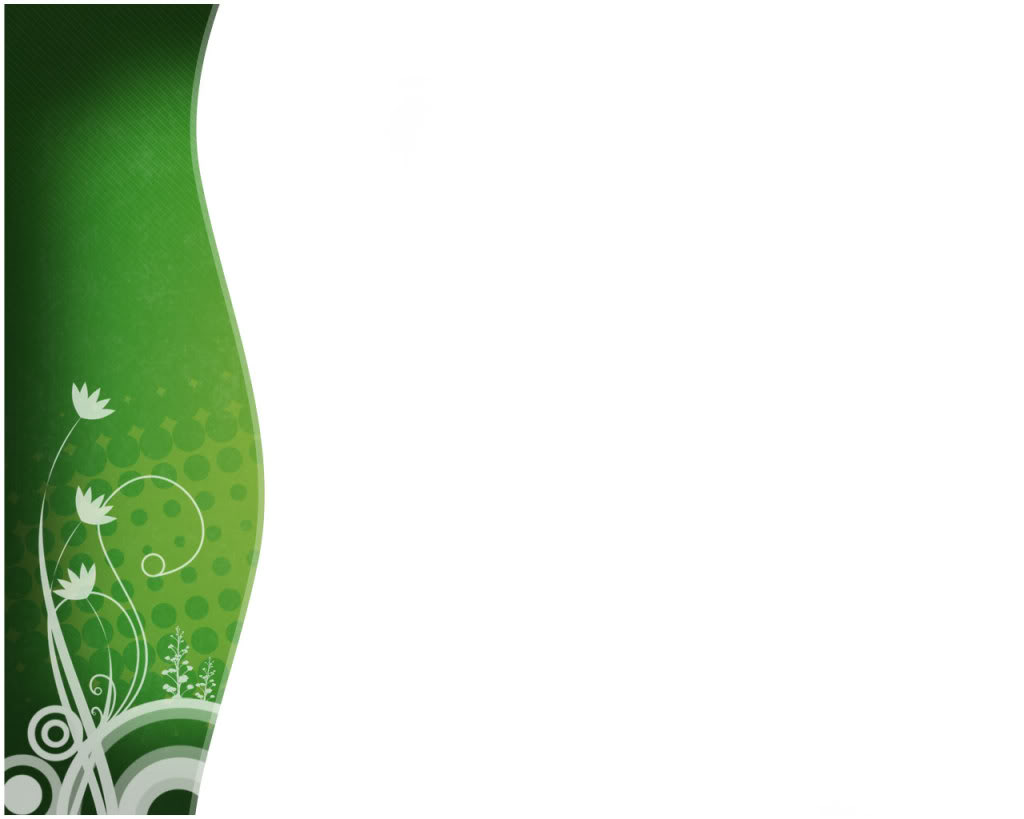 1. Phân tích các bộ phận cấu tạo của từng tiếng trong câu tục ngữ dưới đây. Ghi kết quả vào bảng theo mẫu sau:
        Nhiễu điều phủ lấy giá gương
Người trong một nước phải thương nhau cùng

Mẫu:
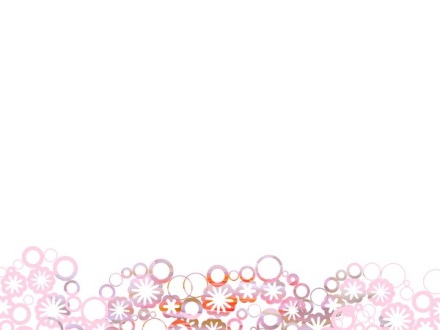 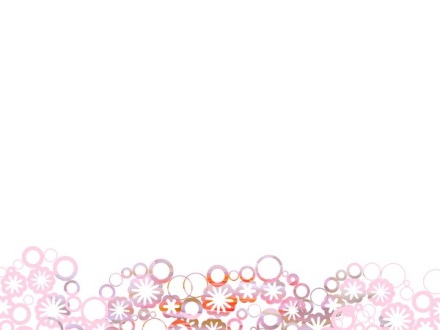 ngã
nh
iêu
huyền
đ
iêu
hỏi
ph
u
sắc
l
ây
sắc
gi
a
ngang
g
ương
huyền
ng
ươi
ngang
tr
ong
nặng
m
ôt
ắc
n
ươc
hỏi
ph
ai
ngang
th
ương
ngang
nh
au
huyền
c
ung
Tiếng do những bộ phận nào tạo thành?
- Tiếng do các bộ phận âm đầu, vần và thanh tạo thành.
- Tiếng nào cũng phải có vần và thanh.
- Có tiếng không có âm đầu.
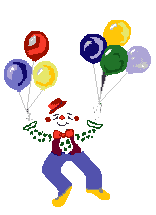 2. Giải câu đố sau:
      Để nguyên, lấp lánh trên trời
Bớt đầu, thành chỗ cá bơi hàng ngày.
                                        (Đó là chữ gì? )
Câu trả lời: Đó là chữ sao
- Dòng 1: Để nguyên là chữ sao, là ông sao trên trời.
- Dòng 2: Bớt âm đầu s thành tiếng ao, ao là chỗ cá bơi hàng ngày
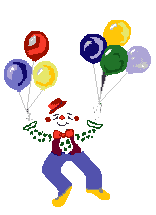 - Đây là câu đố tìm chữ ghi tiếng
- Bớt đầu có nghĩa là bỏ âm đầu
THỬ TÀI ĐOÁN CHỮ
Bỏ đầu tiếng gọi thiết thaBỏ đuôi hóa trái ai mà chẳng hayGiữ nguyên là thú vui say      Được chơi cùng nước những ngày hè sang ?                            					( Là chữ gì? )
Đáp án: bơi
THỬ TÀI ĐOÁN CHỮ
Cắt đầu chỉ còn có râu
            Chắp vào lại đủ đuôi, mình, đầu, chân!
                                    (Là những chữ gì?)
Đáp án: trâu
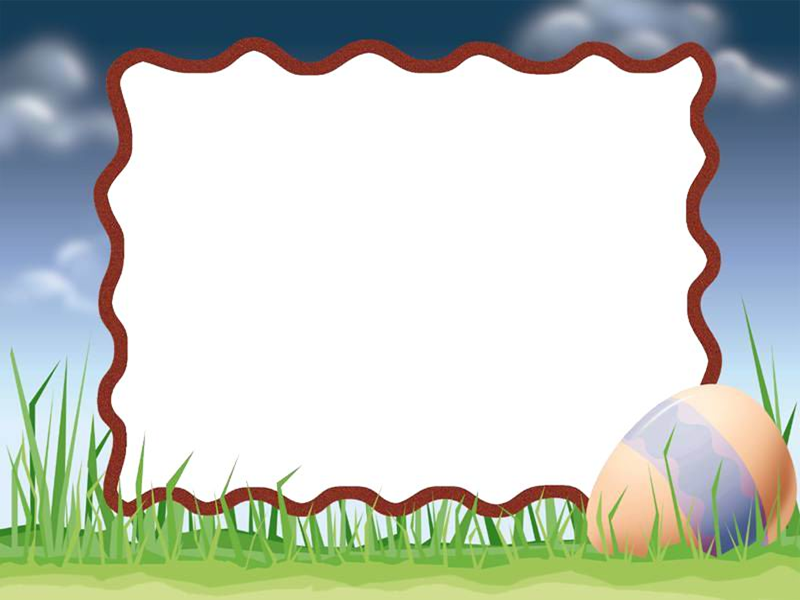 Vận dụng - Kết nối cuộc sống
Phân tích cấu tạo các tiếng tạo nên Họ và Tên của em.
Về nhà:
Học thuộc nội dung ghi nhớ
Tìm thêm các câu đố chữ và giải các câu đố chữ đó nhé.
Qua tiết học hôm nay, con biết thêm được điều gì?
Yêu cầu đạt được
Biết được cấu tạo cơ bản của tiếng gồm 3 bộ phận: âm đầu, vần và thanh.
1
Biết nhận diện được các bộ phận của tiếng. Biết tiếng nào cũng phải có vần và thanh.
2
CHÚC CÁC EM HỌC SINH
CHĂM NGOAN,  HỌC GiỎI!